Concepts of Biology
Chapter 19 POPULATION AND COMMUNITY ECOLOGY
PowerPoint Image Slideshow
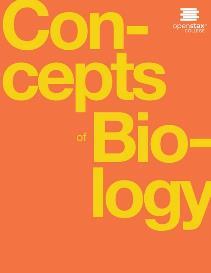 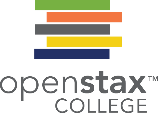 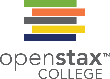 Figure 19.1
Asian carp jump out of the water in response to electrofishing. The Asian carp in the inset photograph were harvested from the Little Calumet River in Illinois in May, 2010, using rotenone, a toxin often used as an insecticide, in an effort to learn more about the population of the species. (credit main image: modification of work by USGS; credit inset: modification of work by Lt. David French, USCG)
This OpenStax ancillary resource is © Rice University under a CC-BY 4.0 International license; it may be reproduced or modified but must be attributed to OpenStax, Rice University and any changes must be noted. Any images credited to other sources are similarly available for reproduction, but must be attributed to their sources.
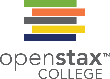 Figure 19.2
Australian mammals show a typical inverse relationship between population density and body size.
This OpenStax ancillary resource is © Rice University under a CC-BY 4.0 International license; it may be reproduced or modified but must be attributed to OpenStax, Rice University and any changes must be noted. Any images credited to other sources are similarly available for reproduction, but must be attributed to their sources.
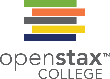 Figure 19.3
Species may have a random, clumped, or uniform distribution. Plants such as (a) dandelions with wind-dispersed seeds tend to be randomly distributed. Animals such as (b) elephants that travel in groups exhibit a clumped distribution. Territorial birds such as (c) penguins tend to have a uniform distribution. (credit a: modification of work by Rosendahl; credit b: modification of work by Rebecca Wood; credit c: modification of work by Ben Tubby)
This OpenStax ancillary resource is © Rice University under a CC-BY 4.0 International license; it may be reproduced or modified but must be attributed to OpenStax, Rice University and any changes must be noted. Any images credited to other sources are similarly available for reproduction, but must be attributed to their sources.
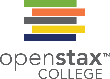 Figure 19.4
Survivorship curves show the distribution of individuals in a population according to age. Humans and most mammals have a Type I survivorship curve, because death primarily occurs in the older years. Birds have a Type II survivorship curve, as death at any age is equally probable. Trees have a Type III survivorship curve because very few survive the younger years, but after a certain age, individuals are much more likely to survive.
This OpenStax ancillary resource is © Rice University under a CC-BY 4.0 International license; it may be reproduced or modified but must be attributed to OpenStax, Rice University and any changes must be noted. Any images credited to other sources are similarly available for reproduction, but must be attributed to their sources.
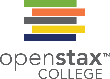 Figure 19.5
When resources are unlimited, populations exhibit (a) exponential growth, shown in a J-shaped curve. When resources are limited, populations exhibit (b) logistic growth. In logistic growth, population expansion decreases as resources become scarce, and it levels off when the carrying capacity of the environment is reached. The logistic growth curve is S-shaped.
This OpenStax ancillary resource is © Rice University under a CC-BY 4.0 International license; it may be reproduced or modified but must be attributed to OpenStax, Rice University and any changes must be noted. Any images credited to other sources are similarly available for reproduction, but must be attributed to their sources.
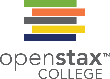 Figure 19.6
(a) Yeast grown in ideal conditions in a test tube shows a classical S-shaped logistic growth curve, whereas (b) a natural population of seals shows real-world fluctuation. The yeast is visualized using differential interference contrast light micrography. (credit a: scale-bar data from Matt Russell)
This OpenStax ancillary resource is © Rice University under a CC-BY 4.0 International license; it may be reproduced or modified but must be attributed to OpenStax, Rice University and any changes must be noted. Any images credited to other sources are similarly available for reproduction, but must be attributed to their sources.
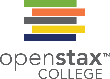 Figure 19.7
This graph shows the age-specific mortality rates for wild donkeys from high- and low-density populations. The juvenile mortality is much higher in the high-density population because of maternal malnutrition caused by a shortage of high-quality food.
This OpenStax ancillary resource is © Rice University under a CC-BY 4.0 International license; it may be reproduced or modified but must be attributed to OpenStax, Rice University and any changes must be noted. Any images credited to other sources are similarly available for reproduction, but must be attributed to their sources.
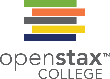 Figure 19.8
The three images include: (a) 1916 mural of a mammoth herd from the American Museum of Natural History, (b) the only stuffed mammoth in the world is in the Museum of Zoology located in St. Petersburg, Russia, and (c) a one-month-old baby mammoth, named Lyuba, discovered in Siberia in 2007. (credit a: modification of work by Charles R. Knight; credit b: modification of work by “Tanapon”/Flickr; credit c: modification of work by Matt Howry)
This OpenStax ancillary resource is © Rice University under a CC-BY 4.0 International license; it may be reproduced or modified but must be attributed to OpenStax, Rice University and any changes must be noted. Any images credited to other sources are similarly available for reproduction, but must be attributed to their sources.
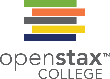 Figure 19.9
Human population growth since 1000 AD is exponential.
This OpenStax ancillary resource is © Rice University under a CC-BY 4.0 International license; it may be reproduced or modified but must be attributed to OpenStax, Rice University and any changes must be noted. Any images credited to other sources are similarly available for reproduction, but must be attributed to their sources.
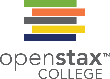 Figure 19.10
The time between the addition of each billion human beings to Earth decreases over time. (credit: modification of work by Ryan T. Cragun)
This OpenStax ancillary resource is © Rice University under a CC-BY 4.0 International license; it may be reproduced or modified but must be attributed to OpenStax, Rice University and any changes must be noted. Any images credited to other sources are similarly available for reproduction, but must be attributed to their sources.
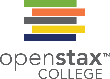 Figure 19.11
Typical age structure diagrams are shown. The rapid growth diagram narrows to a point, indicating that the number of individuals decreases rapidly with age. In the slow growth model, the number of individuals decreases steadily with age. Stable population diagrams are rounded on the top, showing that the number of individuals per age group decreases gradually, and then increases for the older part of the population.
This OpenStax ancillary resource is © Rice University under a CC-BY 4.0 International license; it may be reproduced or modified but must be attributed to OpenStax, Rice University and any changes must be noted. Any images credited to other sources are similarly available for reproduction, but must be attributed to their sources.
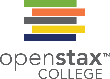 Figure 19.12
The percent growth rate of population in different countries is shown. Notice that the highest growth is occurring in less economically developed countries in Africa and Asia.
This OpenStax ancillary resource is © Rice University under a CC-BY 4.0 International license; it may be reproduced or modified but must be attributed to OpenStax, Rice University and any changes must be noted. Any images credited to other sources are similarly available for reproduction, but must be attributed to their sources.
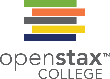 Figure 19.13
The cycling of snowshoe hare and lynx populations in Northern Ontario is an example of predator-prey dynamics.
This OpenStax ancillary resource is © Rice University under a CC-BY 4.0 International license; it may be reproduced or modified but must be attributed to OpenStax, Rice University and any changes must be noted. Any images credited to other sources are similarly available for reproduction, but must be attributed to their sources.
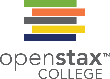 Figure 19.14
The (a) honey locust tree uses thorns, a mechanical defense, against herbivores, while the (b) foxglove uses a chemical defense: toxins produces by the plant can cause nausea, vomiting, hallucinations, convulsions, or death when consumed. (credit a: modification of work by Huw Williams; credit b: modification of work by Philip Jägenstedt)
This OpenStax ancillary resource is © Rice University under a CC-BY 4.0 International license; it may be reproduced or modified but must be attributed to OpenStax, Rice University and any changes must be noted. Any images credited to other sources are similarly available for reproduction, but must be attributed to their sources.
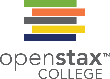 Figure 19.15
(a) The tropical walking stick and (b) the chameleon use their body shape and/or coloration to prevent detection by predators. (credit a: modification of work by Linda Tanner; credit b: modification of work by Frank Vassen)
This OpenStax ancillary resource is © Rice University under a CC-BY 4.0 International license; it may be reproduced or modified but must be attributed to OpenStax, Rice University and any changes must be noted. Any images credited to other sources are similarly available for reproduction, but must be attributed to their sources.
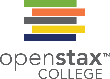 Figure 19.16
The fire-bellied toad has bright coloration on its belly that serves to warn potential predators that it is toxic. (credit: modification of work by Roberto Verzo)
This OpenStax ancillary resource is © Rice University under a CC-BY 4.0 International license; it may be reproduced or modified but must be attributed to OpenStax, Rice University and any changes must be noted. Any images credited to other sources are similarly available for reproduction, but must be attributed to their sources.
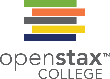 Figure 19.17
One form of mimicry is when a harmless species mimics the coloration of a harmful species, as is seen with the (a) wasp (Polistes sp.) and the (b) hoverfly (Syrphus sp.). (credit: modification of work by Tom Ings)
This OpenStax ancillary resource is © Rice University under a CC-BY 4.0 International license; it may be reproduced or modified but must be attributed to OpenStax, Rice University and any changes must be noted. Any images credited to other sources are similarly available for reproduction, but must be attributed to their sources.
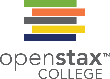 Figure 19.18
Several unpleasant-tasting Heliconius butterfly species share a similar color pattern with better-tasting varieties, an example of mimicry. (credit: Joron M, Papa R, Beltrán M, Chamberlain N, MaváLrez J, et al.)
This OpenStax ancillary resource is © Rice University under a CC-BY 4.0 International license; it may be reproduced or modified but must be attributed to OpenStax, Rice University and any changes must be noted. Any images credited to other sources are similarly available for reproduction, but must be attributed to their sources.
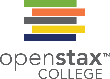 Figure 19.19
Paramecium aurelia and Paramecium caudatum grow well individually, but when they compete for the same resources, the P. aurelia outcompetes the P. caudatum.
This OpenStax ancillary resource is © Rice University under a CC-BY 4.0 International license; it may be reproduced or modified but must be attributed to OpenStax, Rice University and any changes must be noted. Any images credited to other sources are similarly available for reproduction, but must be attributed to their sources.
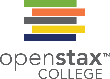 Figure 19.20
The southern masked-weaver is starting to make a nest in a tree in Zambezi Valley, Zambia. This is an example of a commensal relationship, in which one species (the bird) benefits, while the other (the tree) neither benefits nor is harmed. (credit: “Hanay”/Wikimedia Commons)
This OpenStax ancillary resource is © Rice University under a CC-BY 4.0 International license; it may be reproduced or modified but must be attributed to OpenStax, Rice University and any changes must be noted. Any images credited to other sources are similarly available for reproduction, but must be attributed to their sources.
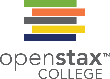 Figure 19.21
Termites form a mutualistic relationship with symbiotic protozoa in their guts, which allow both organisms to obtain energy from the cellulose the termite consumes.
Lichen is a fungus that has symbiotic photosynthetic algae living in close association. (credit a: modification of work by Scott Bauer, USDA; credit b: modification of work by Cory Zanker)
This OpenStax ancillary resource is © Rice University under a CC-BY 4.0 International license; it may be reproduced or modified but must be attributed to OpenStax, Rice University and any changes must be noted. Any images credited to other sources are similarly available for reproduction, but must be attributed to their sources.
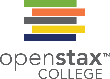 Figure 19.22
This diagram shows the life cycle of the tapeworm, a human worm parasite. (credit: modification of work by CDC)
This OpenStax ancillary resource is © Rice University under a CC-BY 4.0 International license; it may be reproduced or modified but must be attributed to OpenStax, Rice University and any changes must be noted. Any images credited to other sources are similarly available for reproduction, but must be attributed to their sources.
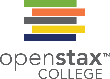 Figure 19.23
The greatest species richness for mammals in North America is associated in the equatorial latitudes. (credit: modification of work by NASA, CIESIN, Columbia University)
This OpenStax ancillary resource is © Rice University under a CC-BY 4.0 International license; it may be reproduced or modified but must be attributed to OpenStax, Rice University and any changes must be noted. Any images credited to other sources are similarly available for reproduction, but must be attributed to their sources.
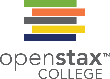 Figure 19.24
Coral is the foundation species of coral reef ecosystems. (credit: Jim E. Maragos, USFWS)
This OpenStax ancillary resource is © Rice University under a CC-BY 4.0 International license; it may be reproduced or modified but must be attributed to OpenStax, Rice University and any changes must be noted. Any images credited to other sources are similarly available for reproduction, but must be attributed to their sources.
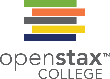 Figure 19.25
The Pisaster ochraceus sea star is a keystone species. (credit: Jerry Kirkhart)
This OpenStax ancillary resource is © Rice University under a CC-BY 4.0 International license; it may be reproduced or modified but must be attributed to OpenStax, Rice University and any changes must be noted. Any images credited to other sources are similarly available for reproduction, but must be attributed to their sources.
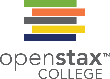 Figure 19.26
During primary succession in lava on Maui, Hawaii, succulent plants are the pioneer species. (credit: Forest and Kim Starr)
This OpenStax ancillary resource is © Rice University under a CC-BY 4.0 International license; it may be reproduced or modified but must be attributed to OpenStax, Rice University and any changes must be noted. Any images credited to other sources are similarly available for reproduction, but must be attributed to their sources.
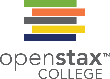 Figure 19.27
Secondary succession is seen in an oak and hickory forest after a forest fire. A sequence of the community present at three successive times at the same location is depicted.
This OpenStax ancillary resource is © Rice University under a CC-BY 4.0 International license; it may be reproduced or modified but must be attributed to OpenStax, Rice University and any changes must be noted. Any images credited to other sources are similarly available for reproduction, but must be attributed to their sources.